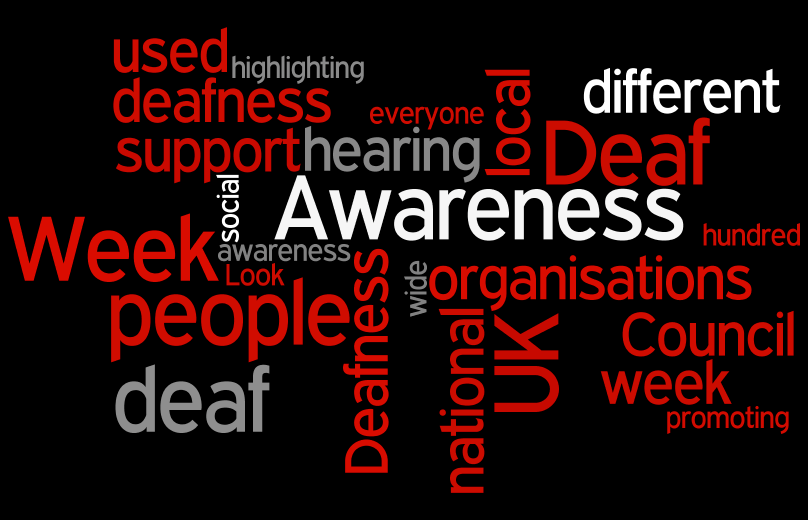 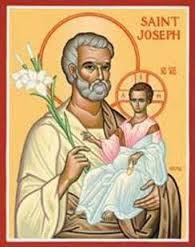 St Josephs Centre For The Deaf 
											Deaf Awareness Training
What is Deafness ?
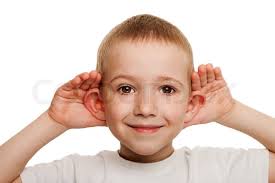 WHY IS SOMEBODY DEAF ?
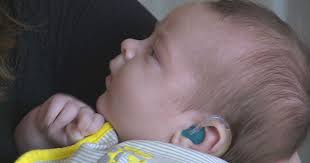 Some are born deaf
Some become deaf after an illness
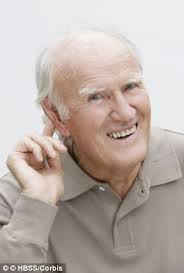 Some become deaf through old age
WHAT DOES IT MEAN TO BE DEAF
Not having the power to hear
 Having a hearing impairment

     				
 It affects every part of your life 
   								
Why – because it affects your  ability to communicate
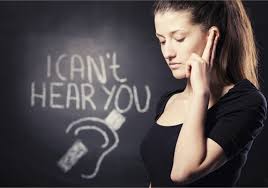 ARE DEAF PEOPLE ALL THE SAME
DO DEAF ADULTS HAVE DEAF CHILDREN 

90% OF DEAF CHILDREN ARE BORN TO HEARING PARENTS
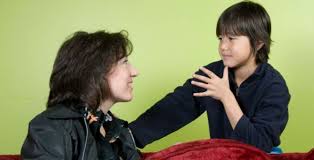 My Story
What can you hear
Game
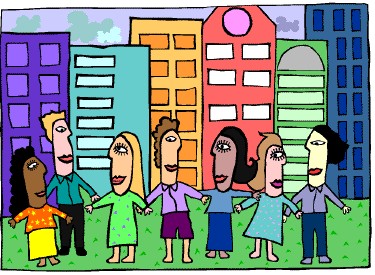 Do’s and Don’t of communicating with someone who is deaf
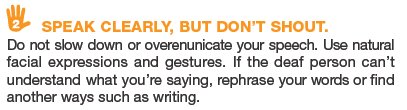 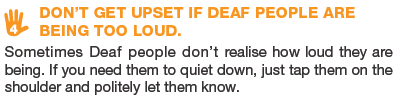 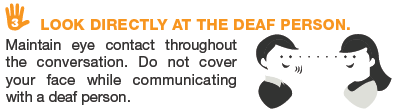 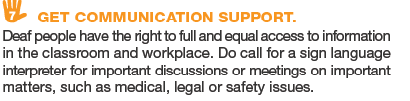 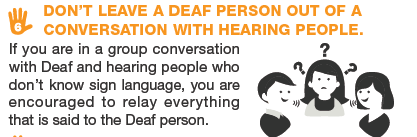 HOW DO DEAF PEOPLE COMMUNICATE?
Sign Language
				Fingerspelling
			
				Lip Reading
							Speech
		Pictures
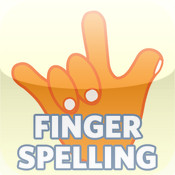 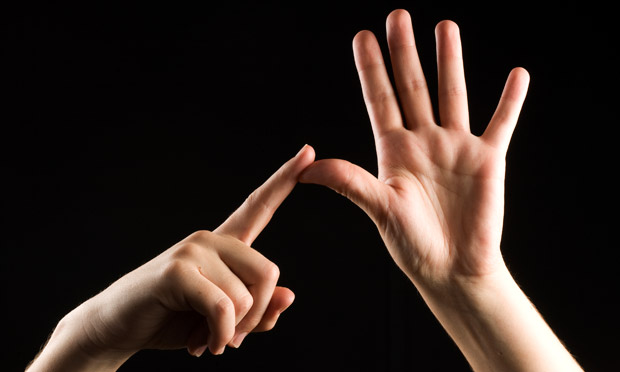 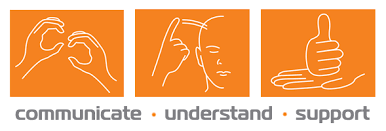 Sign Language
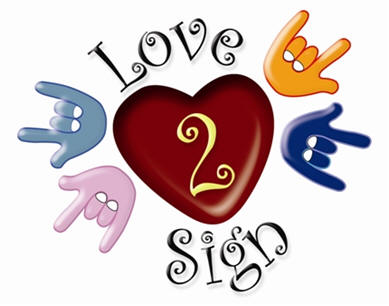 HOW DOES A DEAF PERSON FEEL
Lonely		Left out 


		               Angry

Sad			Shy			Hurt
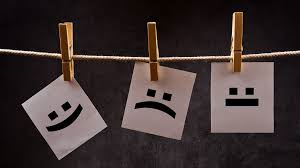 ARE THERE SCHOOLS FOR DEAF CHILDREN
Jordanstown School
Cabra
Mary Hare 

Is a deaf person able to work ?
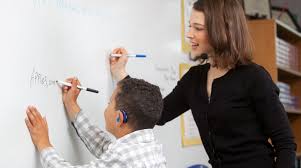 A DEAF PERSON CAN DO ANYTHING EXCEPT HEAR